BOSANSKI JEZIK    III  razred
,,Majka smaju pod đulom rodila”                                        NARODNA USPAVANKA
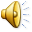 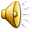 Jeste  li nekada čuli  ovu pjesmu?Da LI SU VAM JE RODITELJI NEKADA PUŠTALI PRED SPAVANJE ?POSTOJI LI MOŽDA NEKA DRUGA PJESMA?KOJI JE NJEN NAZIV?
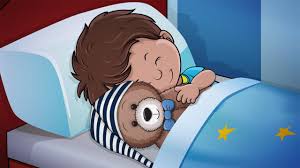 Danas ćemo učiti jednu pjesmu. U ovoj pjesmi majka pokušava da uspava svoje dijete.  Pjesma nosi naslov :    ,,Majka smaju pod đulom rodila”pažljivo poslušajte pjesmu pa je potom i pročitajte. Pjesma se nalazi u vašim čitankama na 123 str.
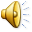 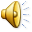 Majka smaju pod đulom rodila                                                     NARODNA PJESMA
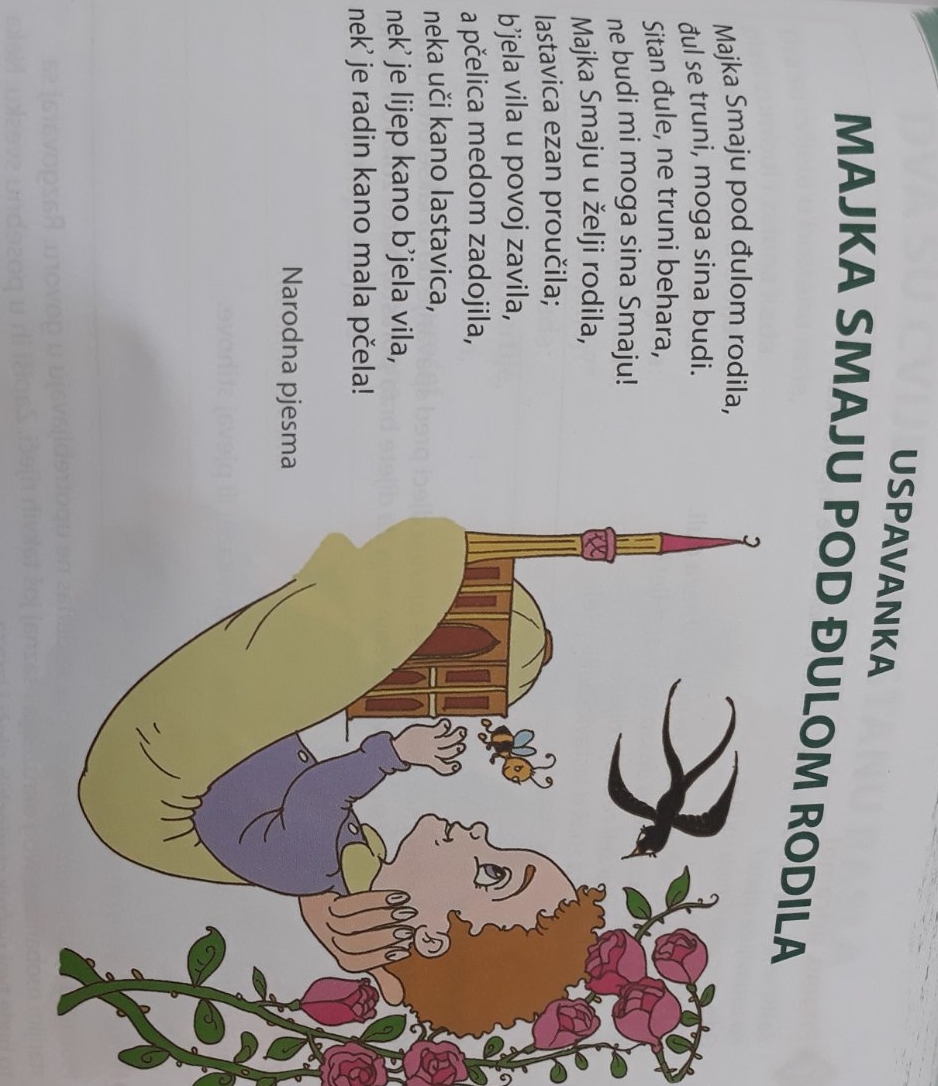 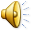 U OVOJ PJESMI POSTOJI NEKOLIKO RIJEČI KOJE MOŽDA ČUJETE PO PRVI PUT.EVO I NJIHOVOG ZNAČENJA:
- đul – ruža, cvijet ruže;
- truni – osipa;
- ezan – islamski poziv na molitvu;
- povoj – omot, zavoj;
- kano – kao;
- radin – radan;
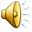 Sad ćemo još jednom čiti pjesmu, kako bi nam bila jasnija:
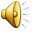 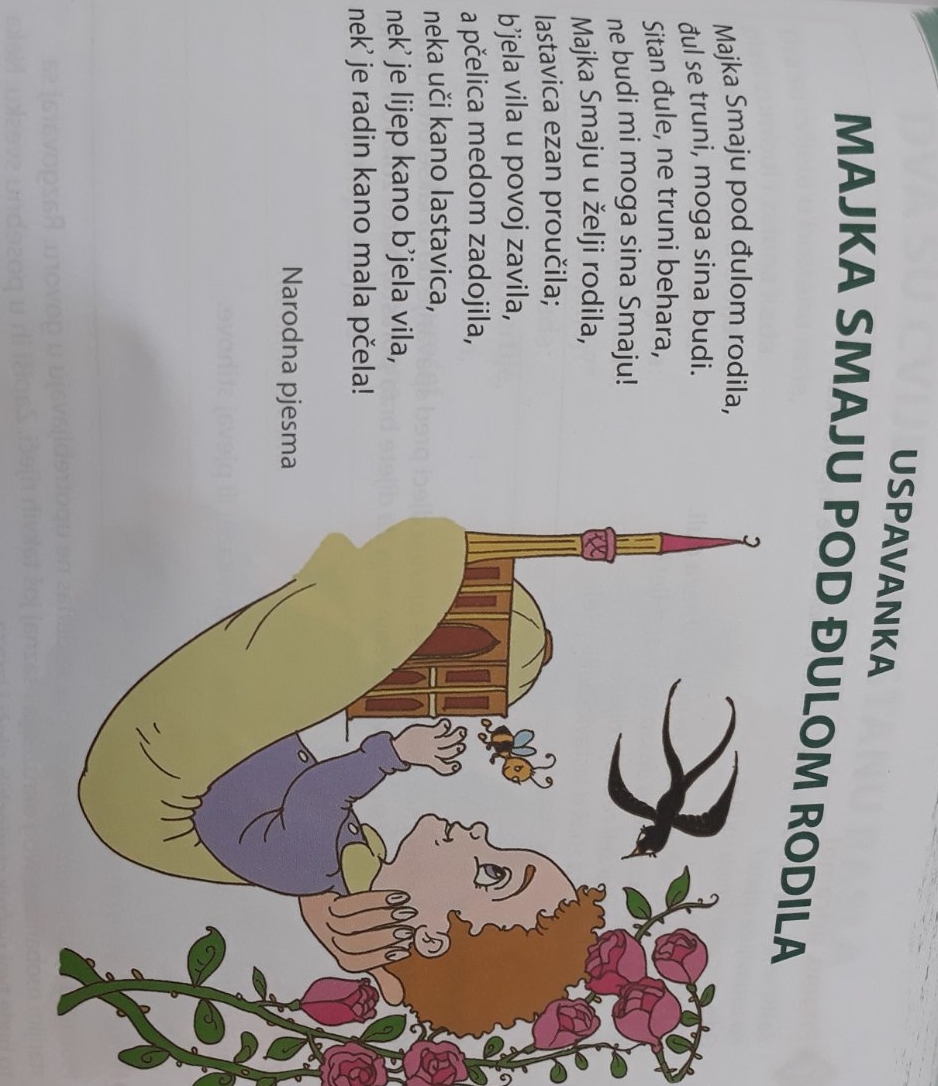 Pokušaj da odgovoriš na sljedeća pitanja:1. zašto se pjesma majka smaju pod đulom  rodila  zove uspavanka?2. ko uspavljuje dijete?3. gdje je majka smaju rodila?4. ko budi smaju?5. pronađi i pročitaj stihove u kojima se majka obraća đuli?6. ko je smaj dočekao kad je došao na ovaj svijet?7. koje osobine majka želi za svoje dijete?8. razmisli i ispričaj šta znaš o lastavici, vili, pčeli.
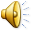 Naučimo nešto novo:
Uspavanke  su  tihe i nježne pjesme koje se pjevaju djeci pred spavanje da bi lakše utonula u san i ljepše sanjala. Pune su ljubavi i iskrenih želja da dijete brzo poraste, bude zdravo i sretno.
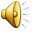 Domaći zadatak
Nauči ovu pjesmu napamet.
Prepiši je i ilustruj u svojoj teki. 
Razmisli koje uspavanke vama vaši roditelji pjevaju pred spavanje.



Profesor razredne nastave
Elmedina Karišik
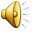